Carolina North Annual Report  (July 1, 2010 – June 30, 2011)
Public Information Meeting

September 13, 2010
5:15-6:15 p.m.
[Speaker Notes: We’re here to receive comments and input on the University’s Annual Report on Carolian North

This meeting was on the Town’s calendar in August
The full report was posted on the Town’s website at townofchapelhill.org/carolina north
The Town issued a news release on the 9th (Preparation for Duct Bank future greenway at CN to begin)]
Background
Development Agreement: Approved by Council in June 2009
Contains ongoing reporting and review requirements
Requires Annual Report by University
Town Manager provides Periodic Compliance Report to Council (annual)
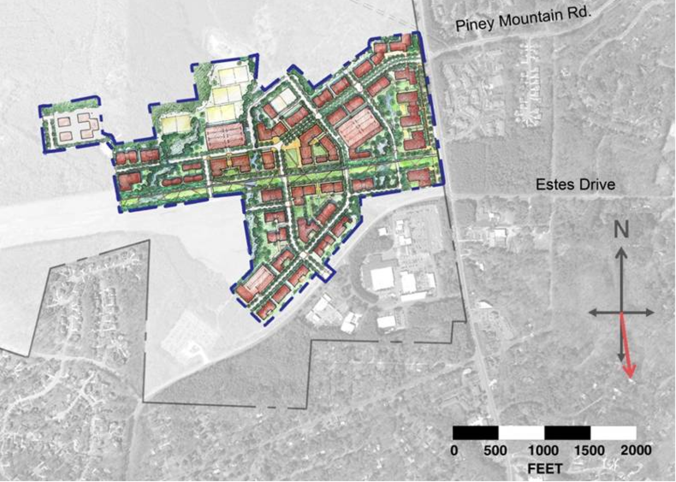 [Speaker Notes: This is the second annual report by The University on activities at CN
We are here to share information and hear your comments
The University will also make a presentation
I will review the materials and make my report to the Council in October]
Annual Report Contents
Activity Highlights
Activities to Report
Housing, Parking, Traffic, Transit
Development Activities
Greenways and recreation
Development Schedule
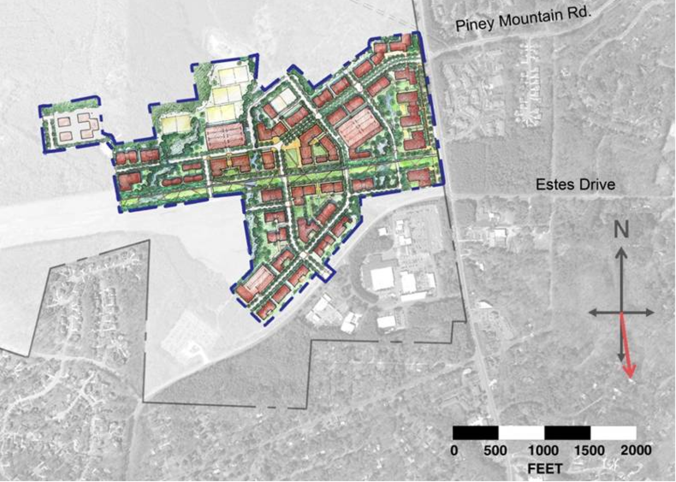 [Speaker Notes: The annual report is a regular feedback loop
It requires updates on specific issues]
Annual Report Highlights
Annual Report Highlights July 1, 2010 – June 30, 2011
Army Corps Permit Application was submitted to USACOE
Minor Modifications for technical corrections and stream impacts
Ductbank and greenway design began
Conservation areas were surveyed
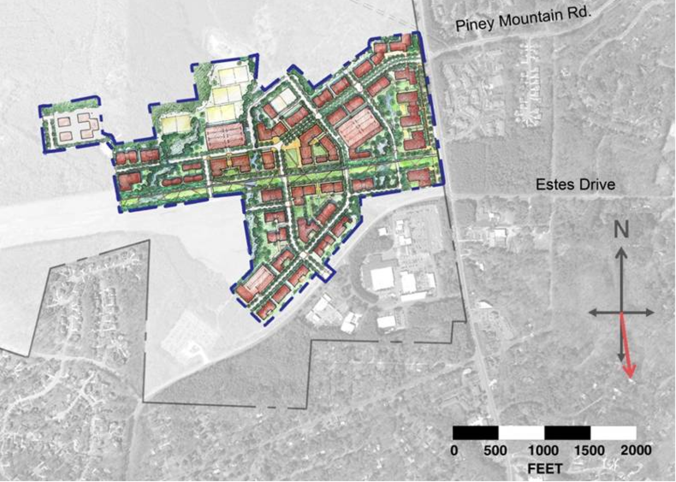 [Speaker Notes: Highlights for this past fiscal year include the University’s submission of the Army Corps permit
Two minor modifications that were made to correct surveyed locations of streams, wetlands and future buildings
The design of the ductbank and greenway to Homestead Road, which were included in the Development Agreement
And surveying the conservation areas

The university will offer more information on these activities]
Periodic Compliance Report
Manager’s Annual Review, required
Annual Report: foundation for review
Verify compliance with the Development Agreement
Review ongoing implementation efforts
Gather input and comments at public information meeting, through website, emails
Main Page: www.townofchapelhill.org/carolinanorth
Email: carolinanorth@townofchapelhill.org 
Report to Council for discussion: Oct. 10, 2011
[Speaker Notes: I am required to review the development agreement’s implementation every year
The annual report is the foundation of that review
We’re here to listen to you tonight and we can also receive additional comments through emails to 
Carolinanorth@townofchapelhill.org
The council will receive my report on October 10 at their regular meeting]
Comments and Discussion
Carolina North Annual Report  and Campus to Campus Report
September 13, 2011
5:15-6:15 p.m.

Carolinanorth@townofchapelhill.org

www.townofchapelhill.org/carolinanorth